How to prepare for your financial future
This session is aimed at key stage four and five (recommended for Year 12 and above)
Unit outline
2
[Speaker Notes: Josh oliver]
Having a respectful learning environment
‹#›
We will listen to each other respectfully
We will avoid making judgements or assumptions about others
We will comment on what has been said, not the person who has said it
We won’t put anyone on the spot and we have the right to pass
We will not share personal stories or ask personal questions
If there is a question that you do not wish to ask aloud, you can write it on a Post-it Note which will be collected throughout the session and answered at the end
4
Session 6:
Financial decisions
5
By the end of the session, I will be able to:
Assess different  financial products
‹#›
Starter | Financial decisions
6
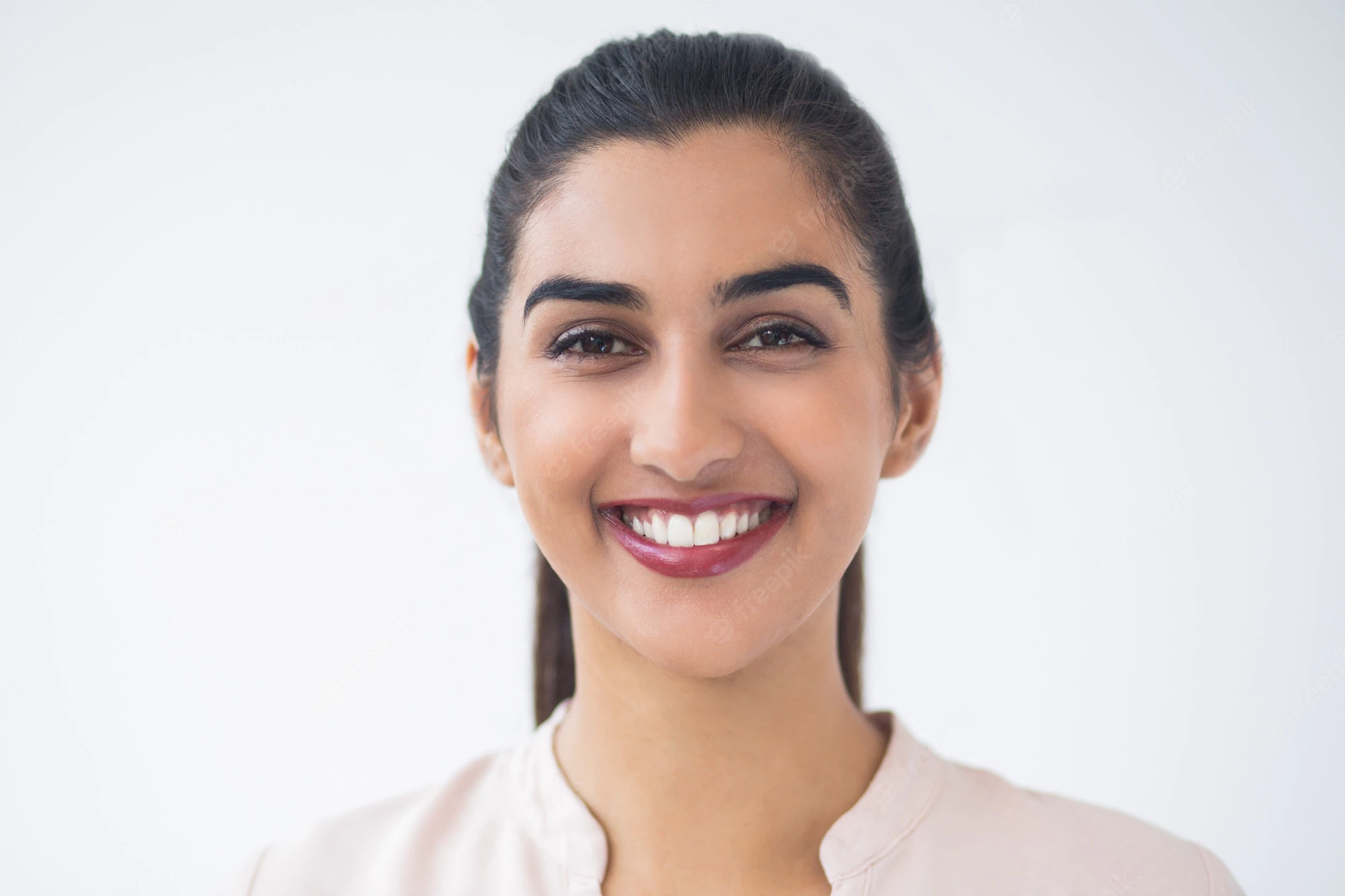 Smita is 8 years into her career as a real estate agent, earning a £45,000 salary and making up to £7,000 per year commission. 
Smita likes to travel a lot and enjoys socialising and meeting her friends for dinners and coffees. 
She wants to build her credit score as she would like to be eligible for a mortgage in the next 2 to 3 years.
Is Smita financially ready to buy a house?
Explain two factors that show Smita is ready to consider buying a house.
[Speaker Notes: Teacher Explanation

Delivery Instructions

Prompt Questions
Employment status?
Spending habits?
What does it mean to build a credit score? How can someone do this?
What is a mortgage?]
Make a financial decision
‹#›
This lesson we are going to review our learning and make financial decisions for Smita
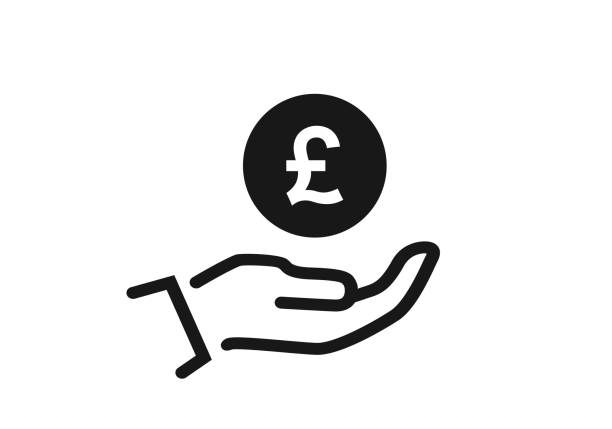 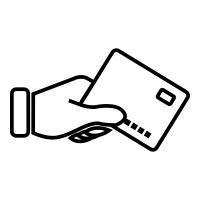 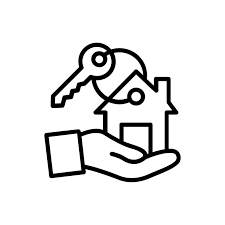 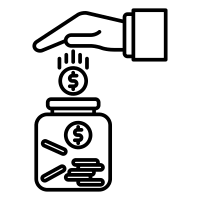 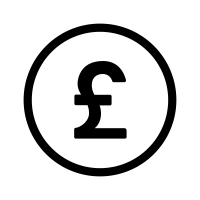 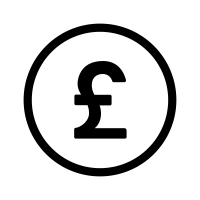 Pensions
Mortgages
Credit cards
Saving
Go to final reflection
Savings (ISAs) | Recap
‹#›
Look over your notes from our session on savings and ISA

Create a mind map or list of at least ten things you learnt about ISAs
Type of ISA
Age to open
Deposit limit
Savings at risk?
Benefits and bonus’
Savings (ISAs) - medium term
‹#›
Smita is planning to buy a home within the next 5 years. 
Which savings account should she consider and why?
Cash ISA
Stocks and shares ISA
Lifetime ISA
Junior ISA
Lunch out
Savings (ISAs) - medium term
‹#›
Smita is planning to buy a home within the next 5 years. 
Which savings account should she consider and why?
Cash ISA
Stocks and shares ISA
Lifetime ISA
Junior ISA
Lunch out
Lunch out
Savings (ISAs) - medium term
‹#›
Smita leave some savings to grow for the next 5 to 10 to years, and is willing to take some risk with these savings. 
Which savings account should she consider and why?
Lunch out
Cash ISA
Stocks and shares ISA
Lifetime ISA
Junior ISA
Lunch out
Savings (ISAs) - medium term
‹#›
Smita leave some savings to grow for the next 5 to 10 to years, and is willing to take some risk with these savings. 
Which savings account should she consider and why?
Lunch out
Cash ISA
Stocks and shares ISA
Lifetime ISA
Junior ISA
Lunch out
ISAs | Key takeaways
‹#›
ISAs are a way to save money and earn interest
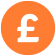 Up to £20,000 can be put into different ISA accounts
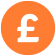 ISAs are a way to save money without getting taxed
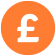 Make a financial decision
‹#›
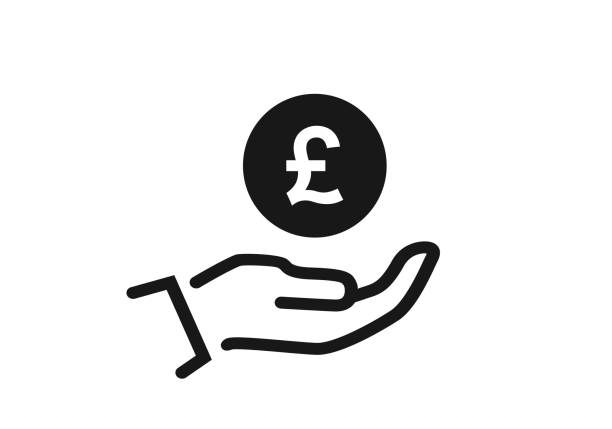 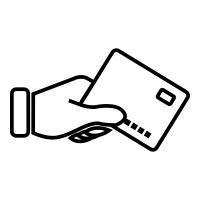 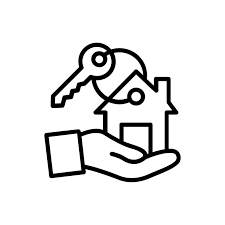 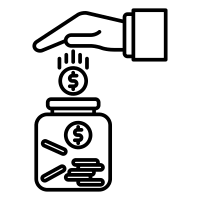 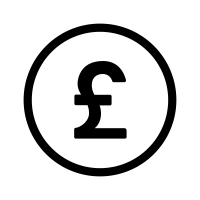 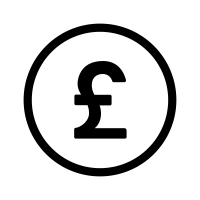 Pensions
Mortgages
Credit cards
Saving
Go to final reflection
What is a pension? | Recap
‹#›
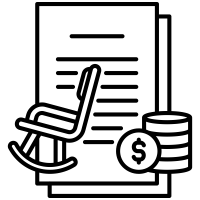 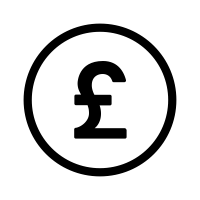 Optional video | https://www.youtube.com/watch?v=AFVYSwKWwKo
Pensions - long term savings
‹#›
When Smita first started her job she opted into her pension but she decided to opt out last year as she thought she could put some of those savings aside towards her mortgage.  

Smita realises that she hasn’t really considered her savings for the future when 
she can’t work.

Once she buys her house, she’s worried that she won’t have enough money 
to save but she is keen to have long-term savings.
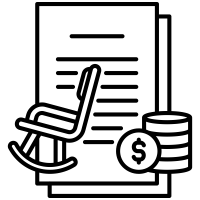 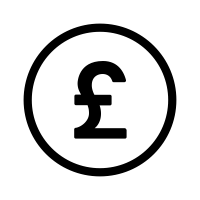 Why should Smita review her pension options as a way to save for retirement?
Which pension option would be best for Smita?
What other options does Smita have?
Session 4 | Resource 2 | Pensions
[Speaker Notes: Teacher delivery
There is no ‘right’ answer, students must be able to justify their choice]
Pensions summary
‹#›
State pension
Workplace pension
Private pension
The State Pension is a regular payment you can get from the
government once a person reaches State Pension age (currently 66
years for men and women).

The full State Pension is currently worth £203.85 per week
(2023/24) totalling £10,600.20 per year.
An employee saves some of their wages into a workplace pension scheme and their employer also makes a contribution. These contributions
must be a minimum of 8%  of a worker's qualifying earnings

The size of a person’s pension pot when they retire will depend on:
· how long a person saves for
· how much a person pays into their   
  pension pot
· how much, if anything, their employer   
   pays in
· how well their investments have 
   performed
A person who may be receiving a state and/or workplace pension
can also choose to buy into private pension schemes to try to bridge
the gap and maintain the standard of lifestyle they may have
become used to.
These can also be used as an alternative to occupational (workplace
pension) pensions and are a great option for the self-employed (If a
person works for themselves).
[Speaker Notes: Teacher delivery
There is no ‘right’ answer, students must be able to justify their choice]
Pensions | Key takeaways
‹#›
State pension may not provide you with the income to support the lifestyle you worked for

Opting for a workplace pension allows you to choose the percentage of your income that you would like to allocate to your pension

Your employer might match your pension contributions e.g. if you pay 6% of your monthly salary into your pension, your employer will do the same

A pension is deducted from your salary before taxes are deducted
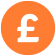 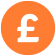 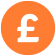 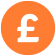 Pensions | Personal reflection
‹#›
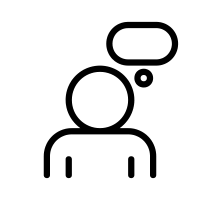 Do you think you will opt in to paying a pension when you get your first full-time job?
Make a financial decision
‹#›
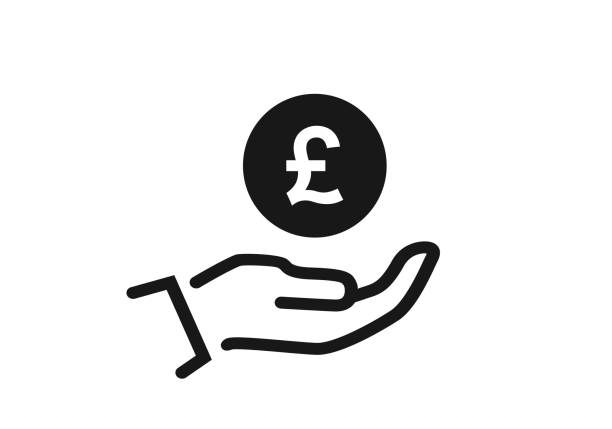 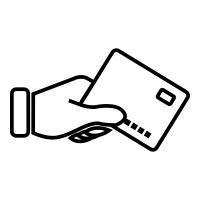 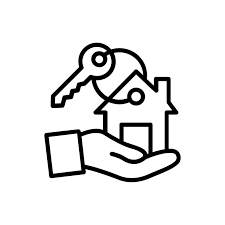 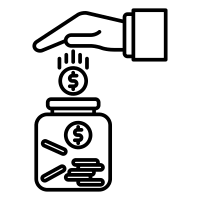 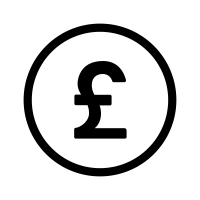 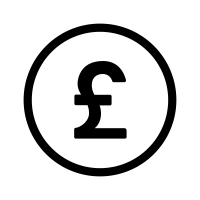 Pensions
Mortgages
Credit cards
Saving
Go to final reflection
What is a mortgage? | Recap
‹#›
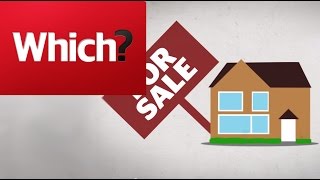 Video | https://www.youtube.com/watch?v=g-uAurjxCiU
[Speaker Notes: Teacher Explanation
Emphasise that the goal isn't to predict the content perfectly, but to prime their thinking about mortgages. After watching the video, facilitate a brief discussion comparing the expected vs actual content of the video. 

Delivery Instructions
Prior to playing the video (which is on the next slide), have students take a moment to jot down bullet points on what they expect the video will cover about mortgages. After the video, students should review their bullet points and note any discrepancies or new information learned.

Prompt Questions]
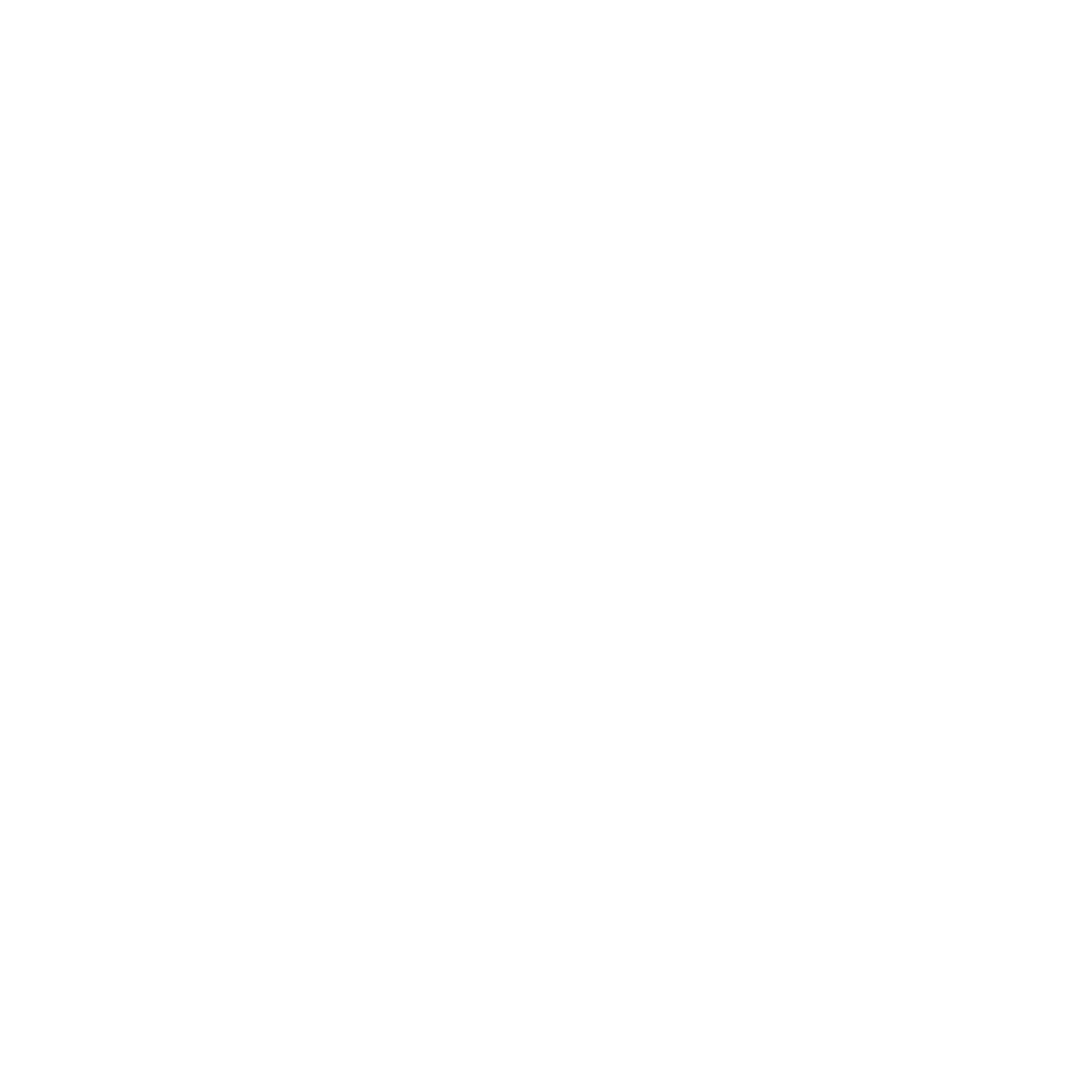 Maths moment | Recap
‹#›
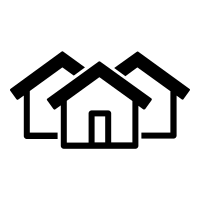 Shivaughn wants to take out a mortgage for a property valued at £200,000.

How much is the deposit?
What amount is being borrowed for the mortgage?
What salary would they need to be earning?
Property value
£200,000 one bedroom flat
10% deposit needed
£20,000 deposit
Value of mortgage offered
£200,000 - £20,000
£180,000 mortgage
Salary needed
£180,000           4.5 
£40,000 salary
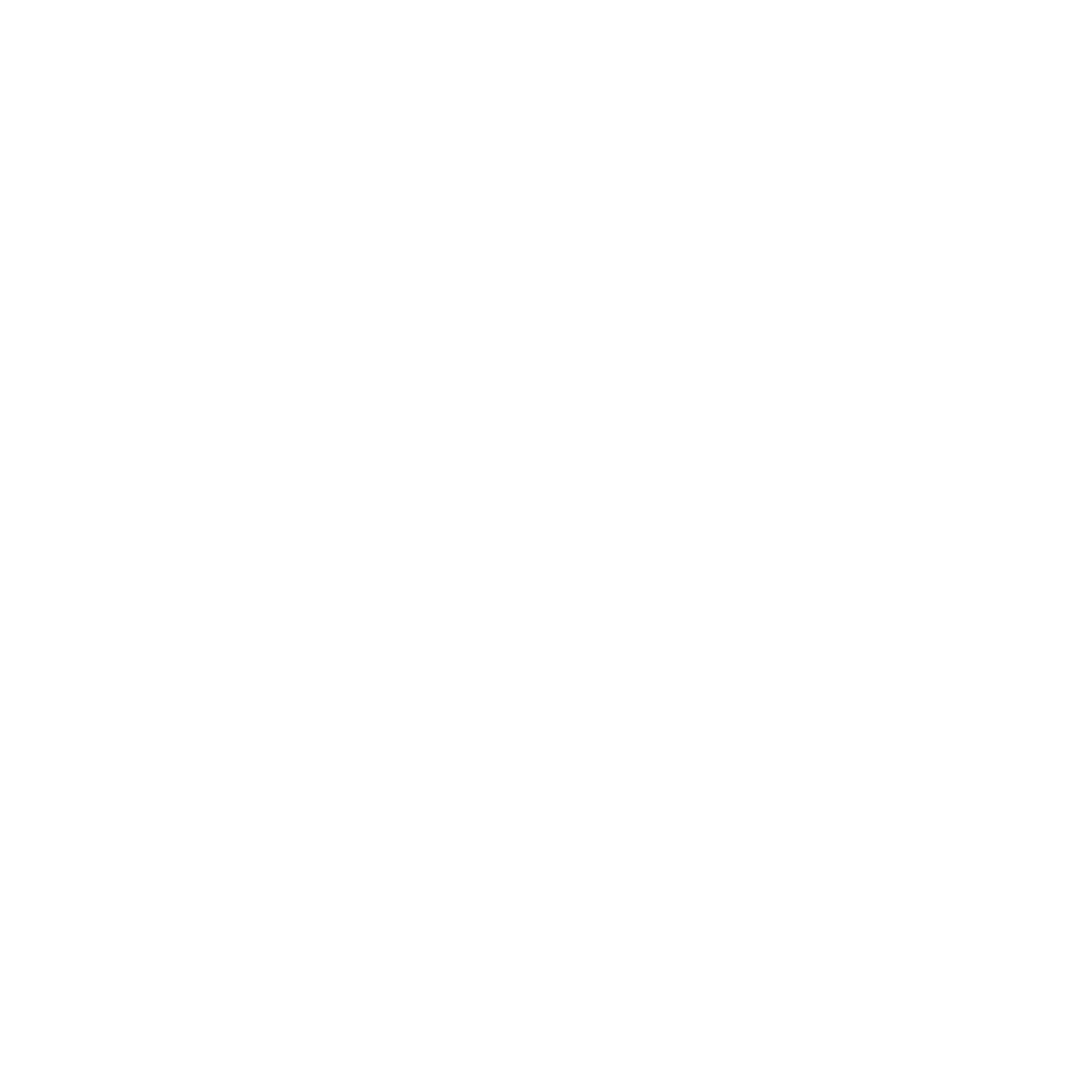 Choosing a mortgage
‹#›
Smita works in the city centre but she is willing to explore her options when choosing to buy her first home. However she is keen to live somewhere where she can still meet up with friends and accommodate guests.
If Smita has £35,000 saved for her deposit, which property best matches Smita’s needs?
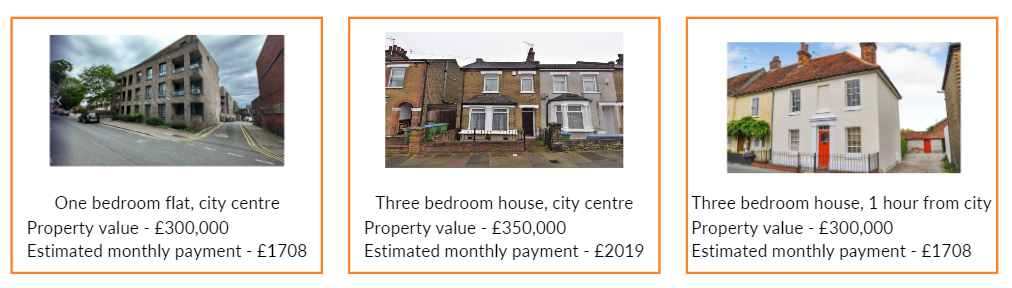 What is the value of the mortgage being applied for?
What salary is needed if the bank will lend Smita 4.5x what she earns?
[Speaker Notes: Delivery notes
There is no correct answer. It’s important for young people to justify their choice.

Property value: £300k
Deposit: £35k
Mortgage required: 265/4.5
Salary required: £58k per annum

Property value: £350k
Deposit: £35k
Mortgage required: £315/4.5 
Salary required: £70k per annum]
Mortgages | Key takeaways
‹#›
House prices can vary depending on location

The house you choose might reflect your current circumstances or factor future plans like having a family

In most cases, the bank will require a minimum of a 5% deposit

The bank will lend between three and five time the amount of your income

The bank will request details of your income and expenditure

When considering a mortgage other costs such as legal fees, stamp duty and even travel should be considered
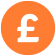 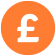 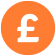 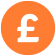 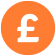 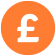 Mortgages | Personal reflection
‹#›
What are your thoughts on home ownership for yourself?

Where in the city, country or world would you like to live?

How important is location for you i.e. living near friends and family, work or places of interest?
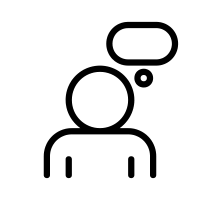 Make a financial decision
‹#›
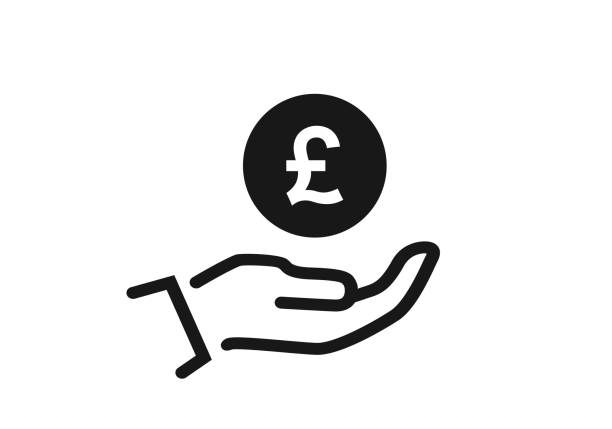 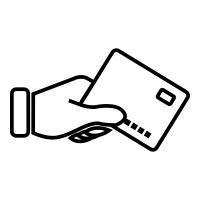 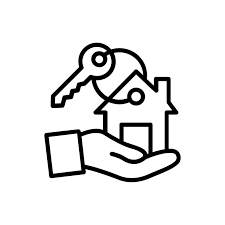 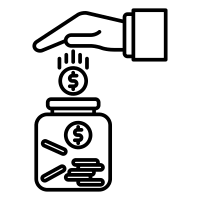 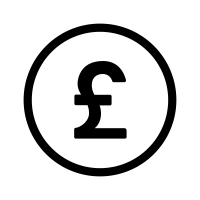 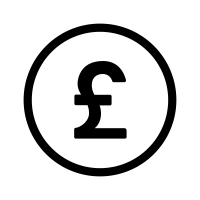 Pensions
Mortgages
Credit cards
Saving
Go to final reflection
Credit card - expensive purchases
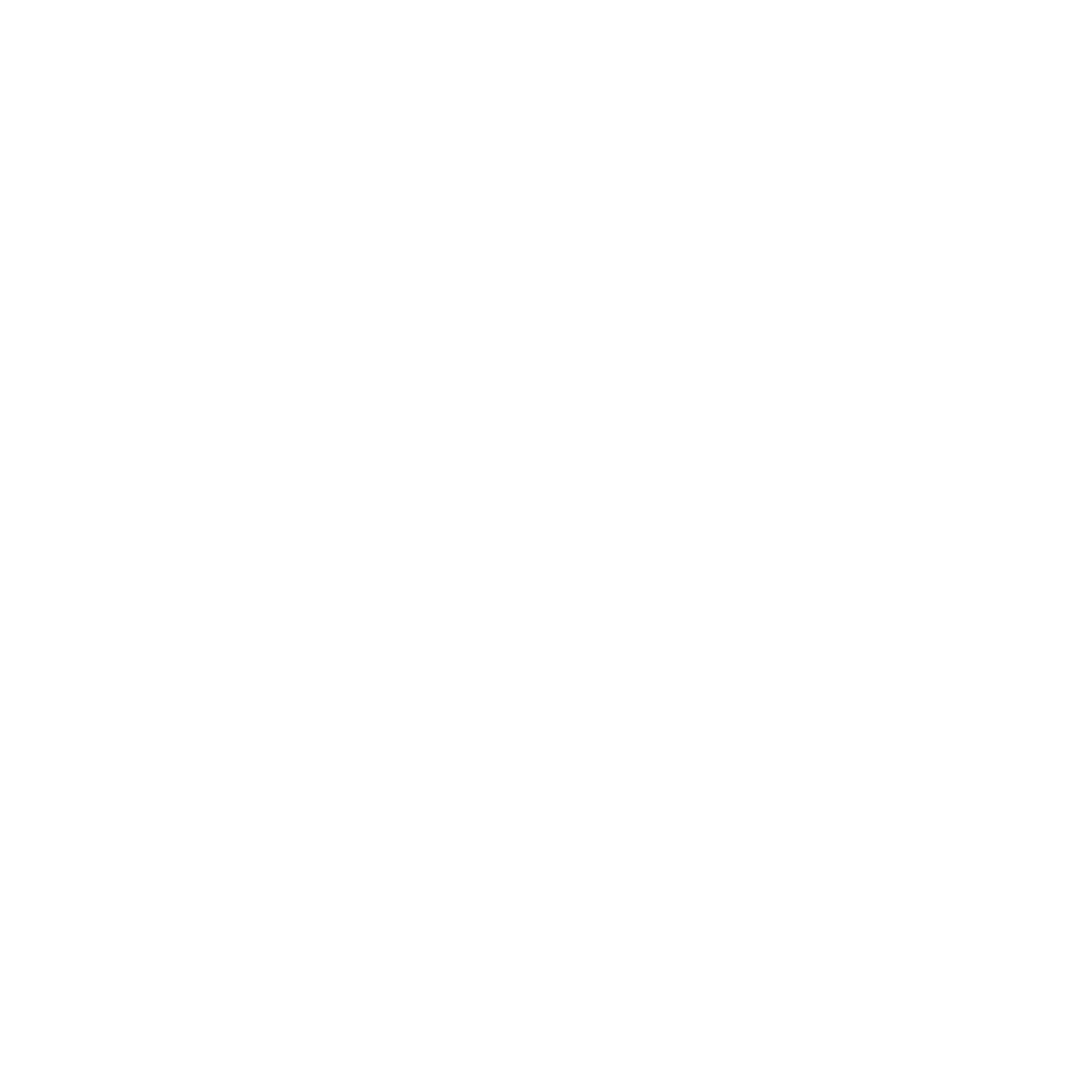 ‹#›
In order to furnish the house she will need to purchase some furniture. 
Smita needs to manage cash flow. She has a furniture wishlist amounting £8,000 and can afford to pay a credit card bill of £400 per month.
She needs to make decisions around prioritising which items to buy.
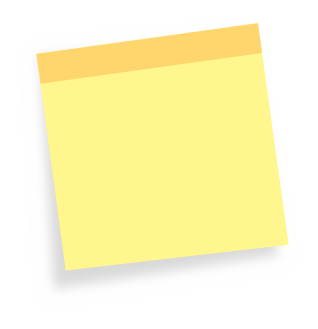 Why has she decided to do this? 
What are the pros and cons of taking out a credit card?
What features should Smita look out for when choosing a card?
What else could Smita have done?
Choose and calculate Smita’s purchases?
Explain which items did were depriorised and why?
Sofa  £3000
Dining table £700
Rug £100
TV £1000
Bed £800
Wardrobe £800
Washing machine £400
Cooker £500
Dining table £700
[Speaker Notes: What are the pros and cons of taking out a credit card
Pro- credit score, make purchase that she can afford but not in one lump sum
Con - she adjusting to her new budget, typically accepted for one credit product at a time

What features should Smita look out for when choosing a card?
Low or no interest]
Credit cards
‹#›
Which credit card should 
Smita choose?
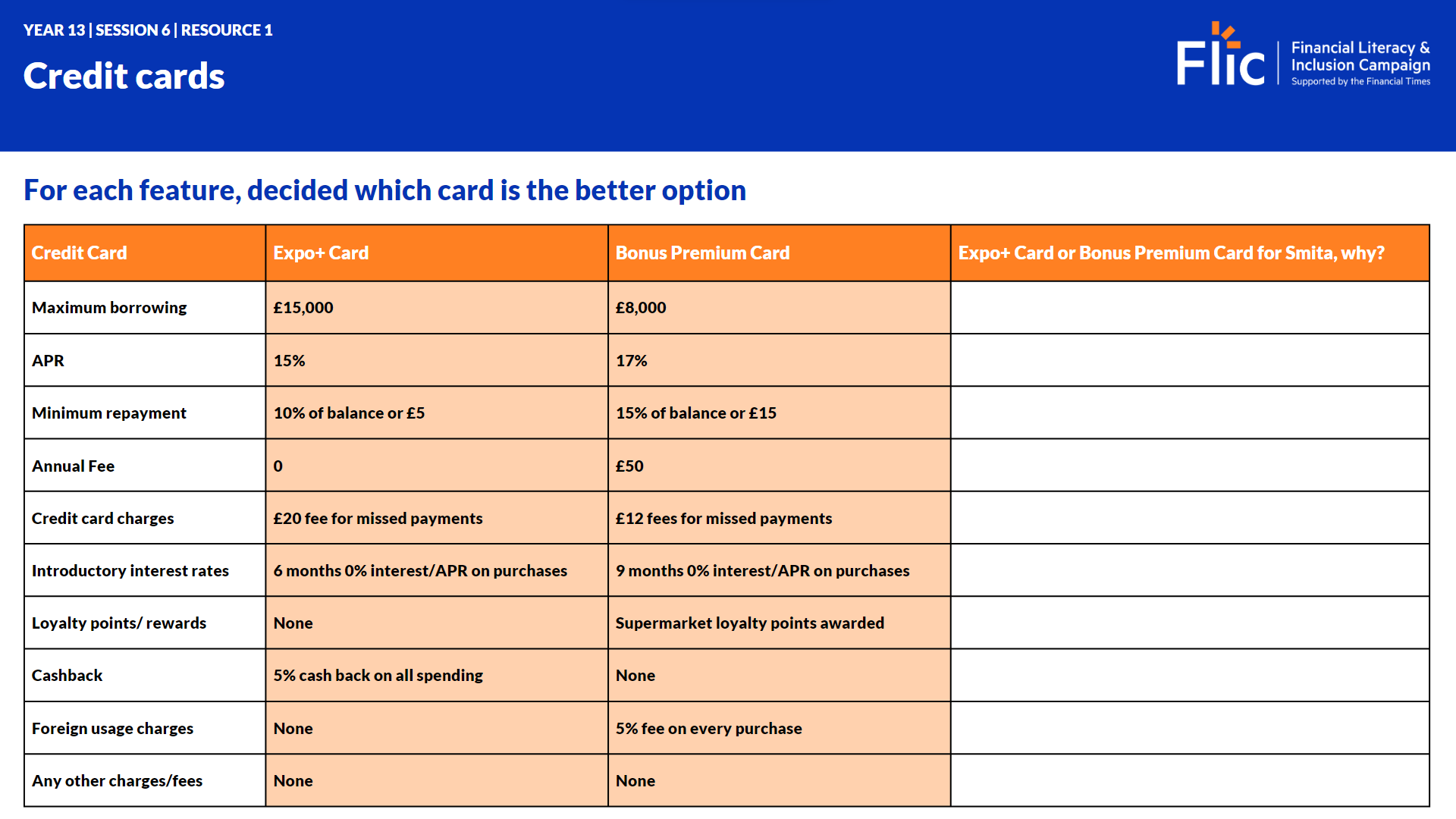 Discuss
How much do you think Smita should borrow from the maximum borrowing amount?
How much should she aim to pay back each month?
Make a financial decision
‹#›
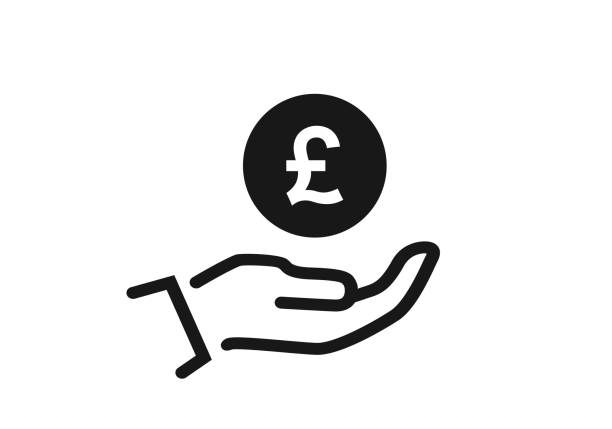 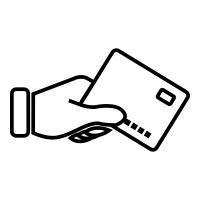 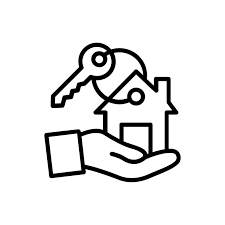 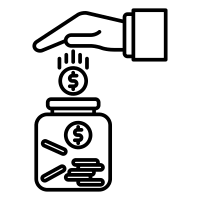 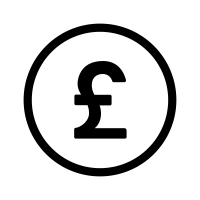 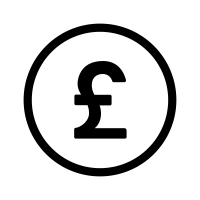 Pensions
Mortgages
Credit cards
Saving
Go to final reflection
Financial decisions
‹#›
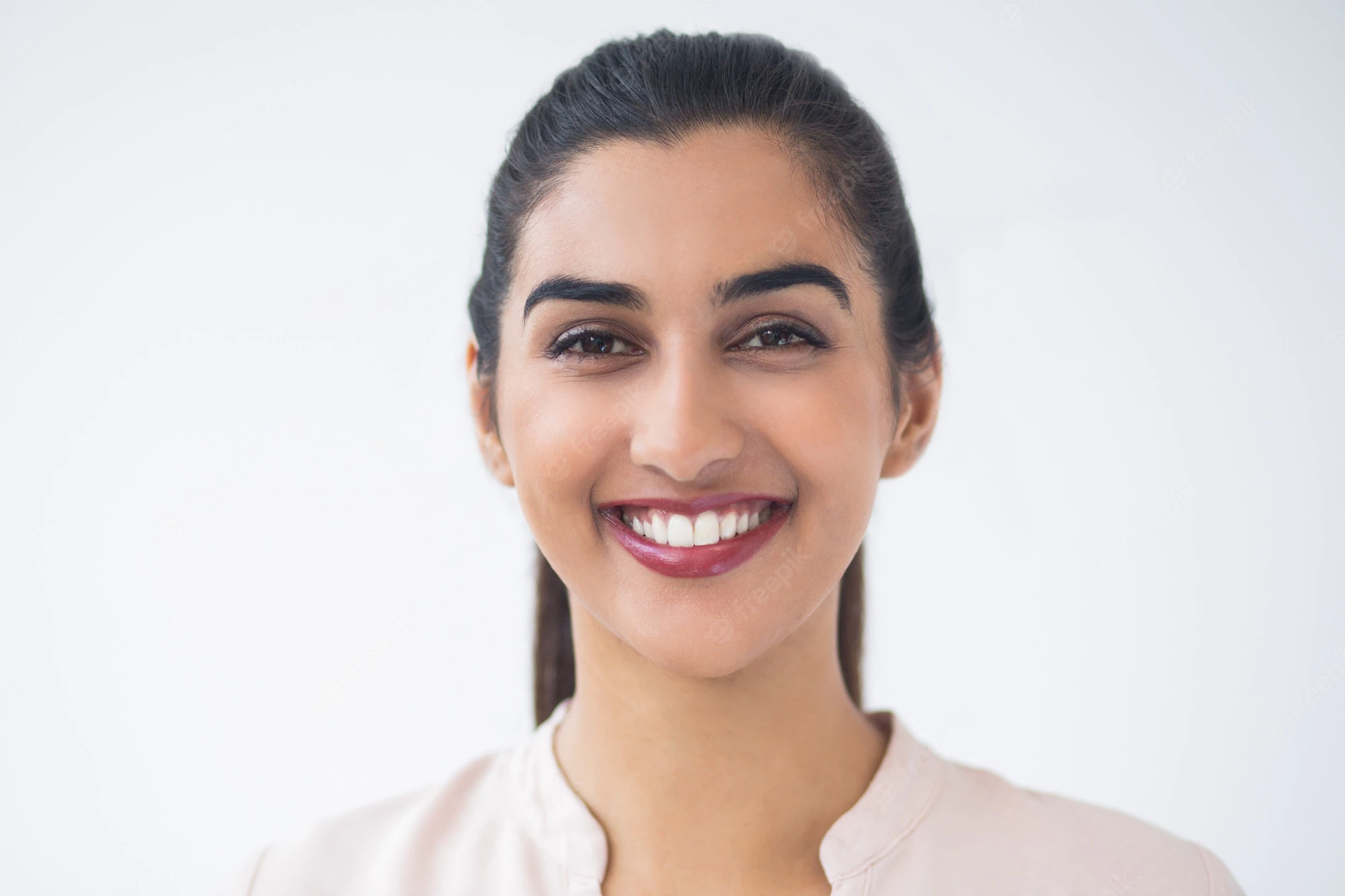 Smita has made significant decisions for her financial future.
What can Smita do to keep on track with her financial goals?
‹#›
Any questions?
?
‹#›
Services available for people who have concerns about their personal finances
Citizens Advice – Debt and Money – This resource contains links to advice on a number of topics, including financial difficulties, cost of living and communicating with creditors.
National Debtline  – Debt and Money – a debt advice charity run by the Money Advice Trust, offering a  free and confidential debt advice service.
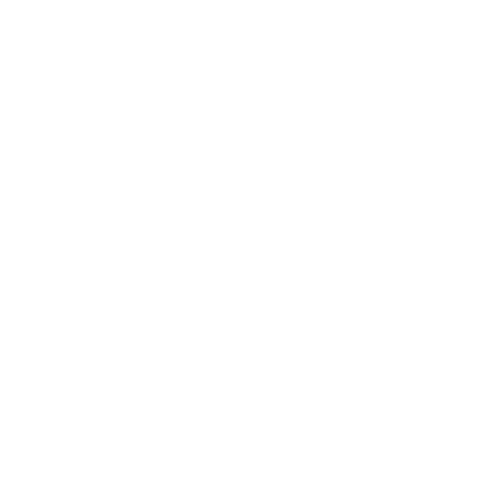 Childline Helpline0800 1111
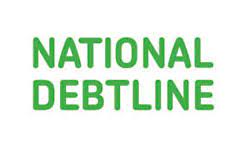 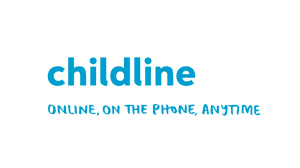 At school, you can speak with an adult you trust. 
This could be your form tutor, head of year or the school’s safeguarding officer.